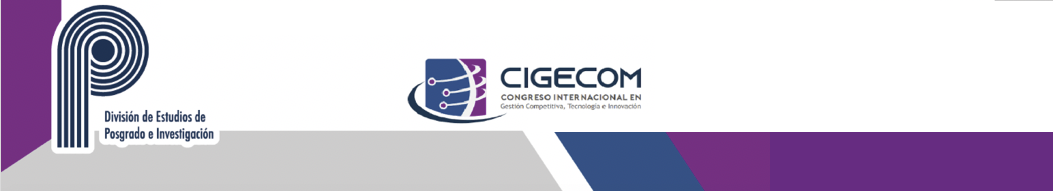 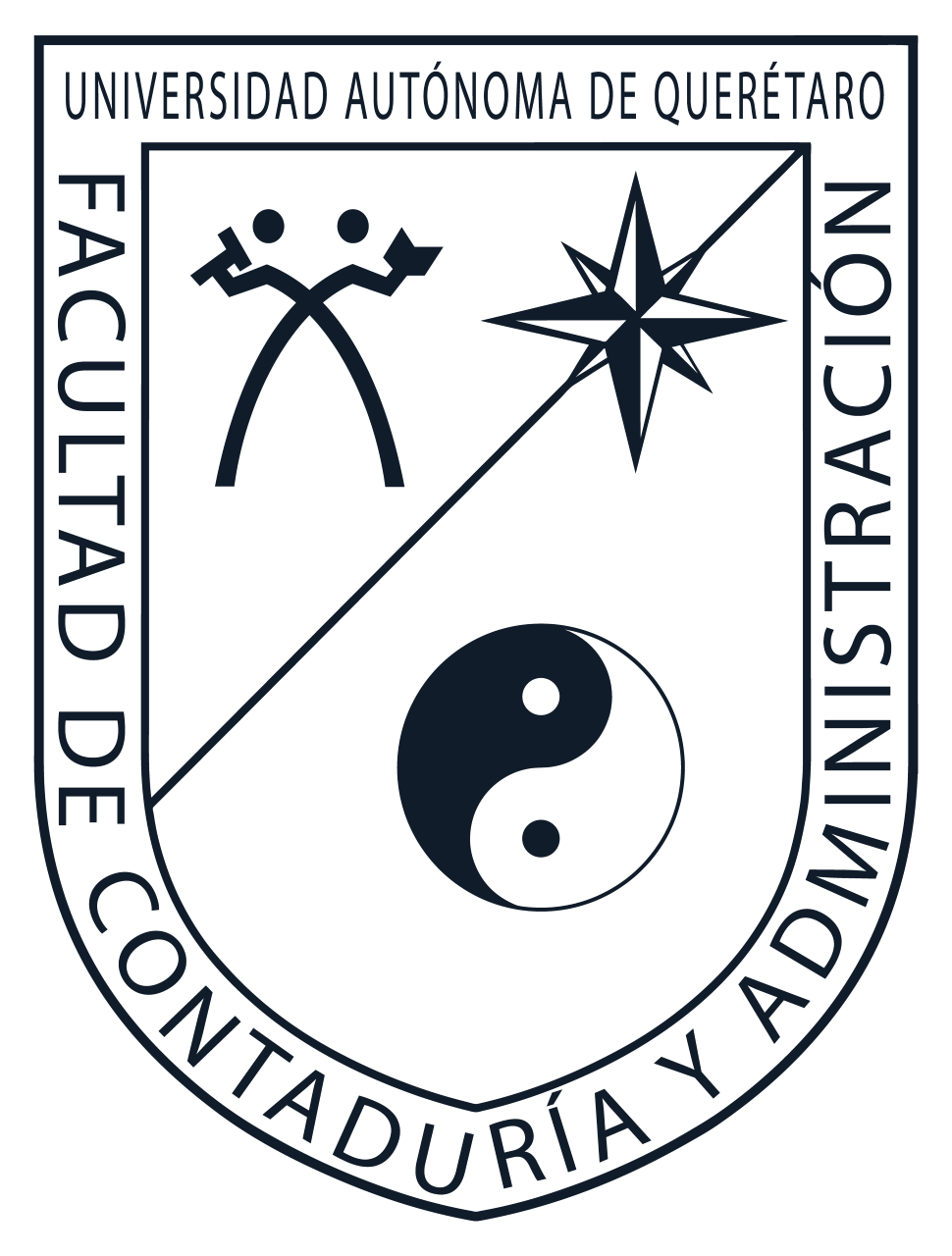 Facultad de Contabilidad y Administración- 10, 11 y 12 de noviembre 2021
Universidad Autónoma de Querétaro
Maestría en Gestión de la Tecnología
Implantación tecnológica e-learning en programas de posgrado en  una universidad pública
Lilia Amaya Vega Castañeda
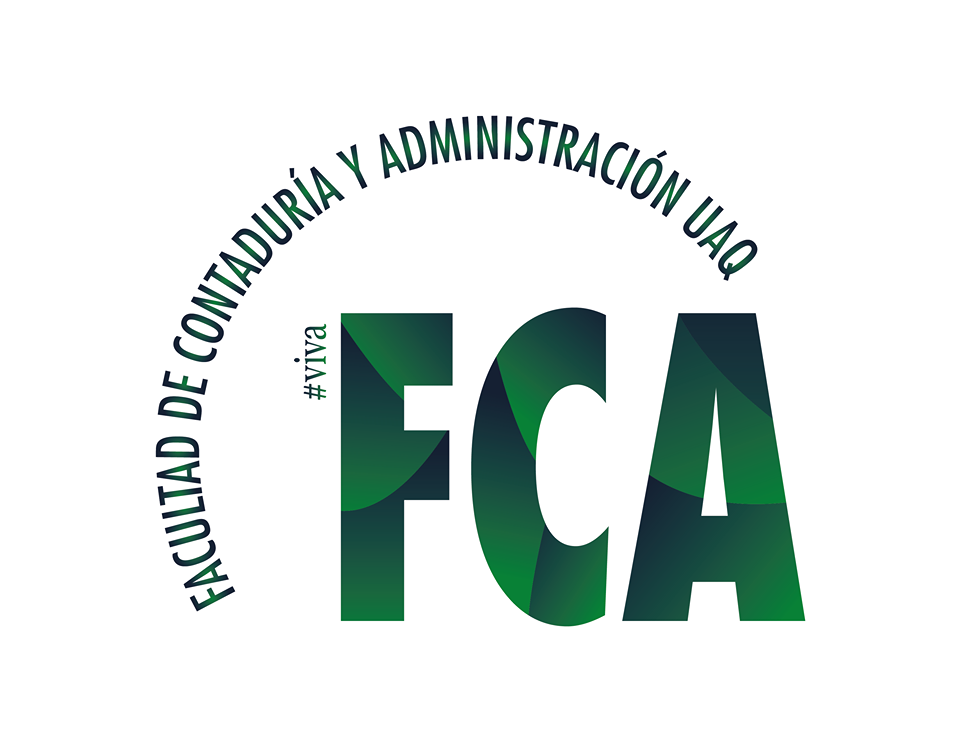 DIRECTOR DE TESIS
Dra. Graciela Lara Gómez
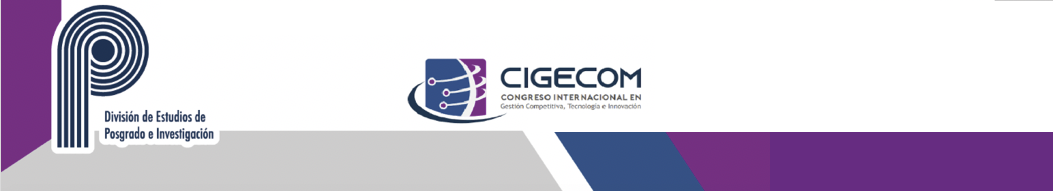 Implantación tecnológica e-learning en programas de posgrado en  una universidad pública
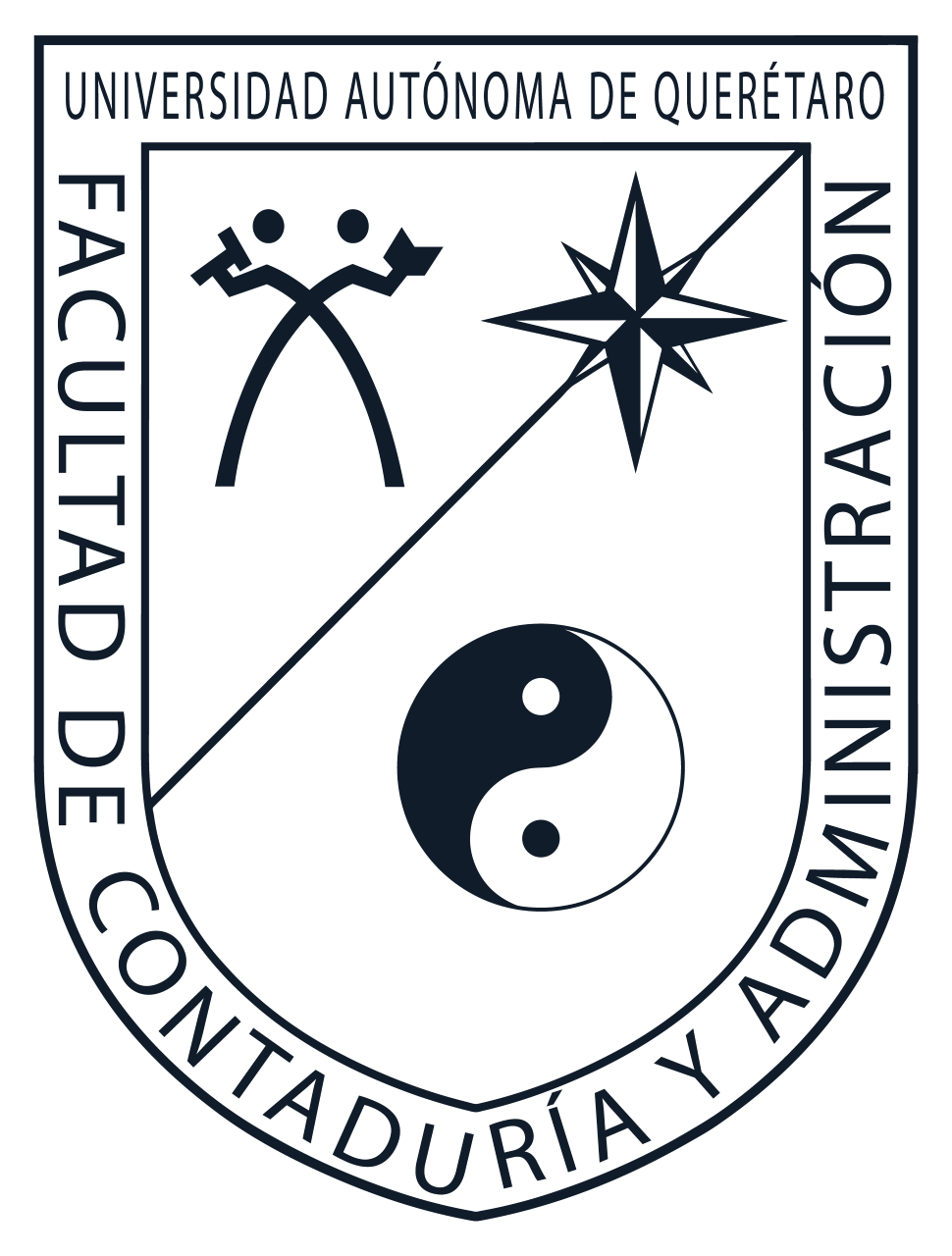 Facultad de Contabilidad y Administración- 10, 11 y 12 de noviembre 2021
Universidad Autónoma de Querétaro
Justificación
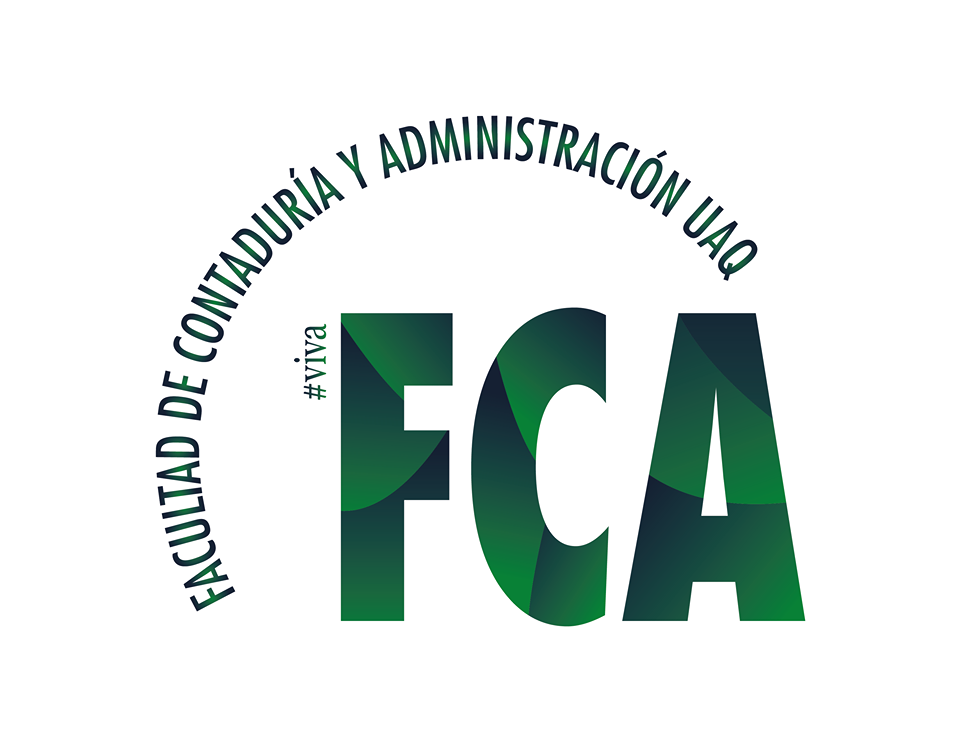 Lilia Amaya Vega Castañeda– Maestría en Gestión de la tecnología– Tercer Cuatrimestre
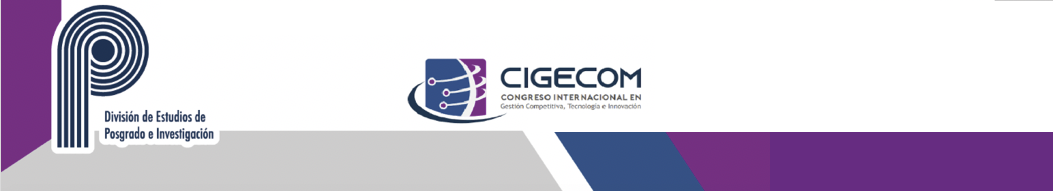 Implantación tecnológica e-learning en programas de posgrado en  una universidad pública
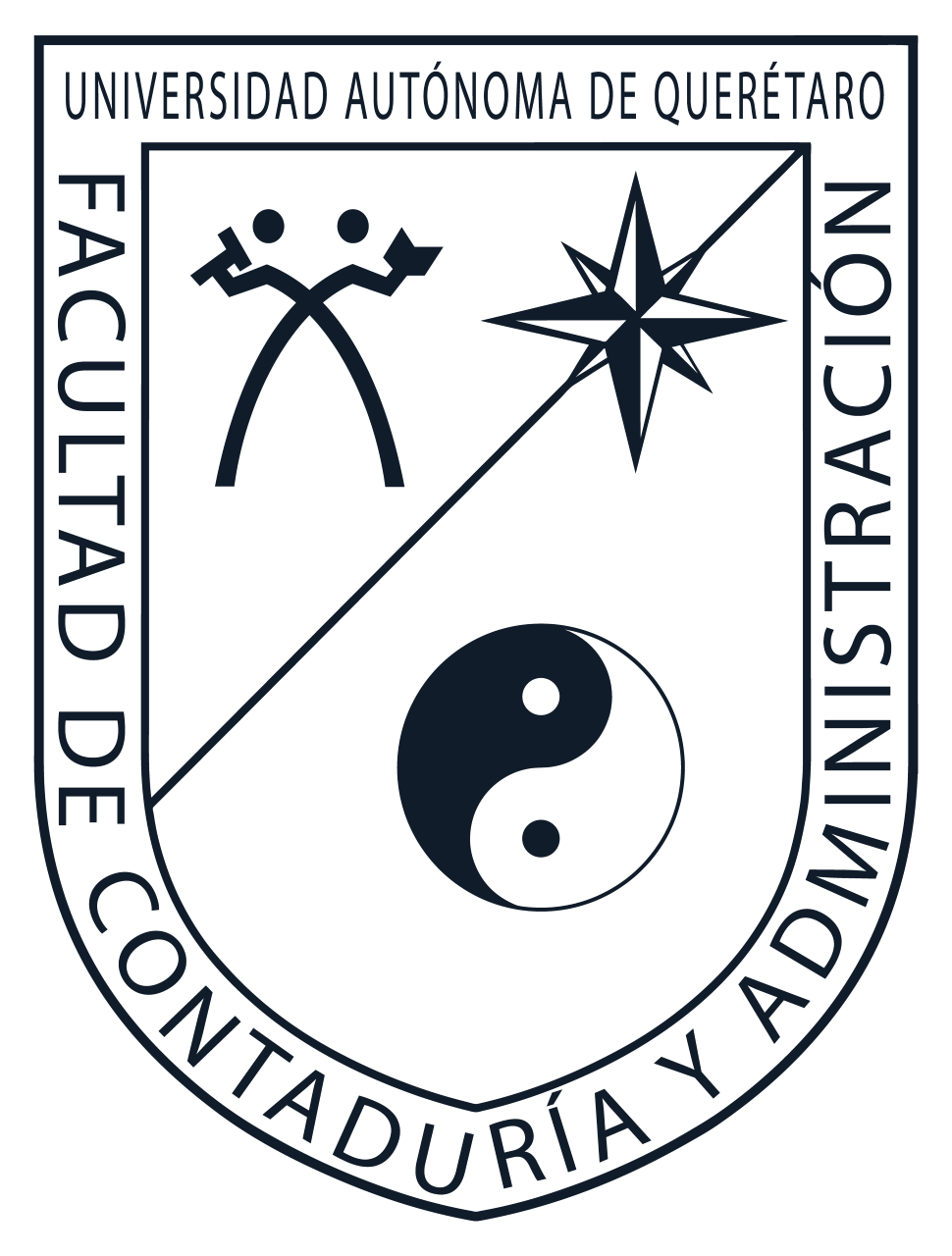 Facultad de Contabilidad y Administración- 10, 11 y 12 de noviembre 2021
Universidad Autónoma de Querétaro
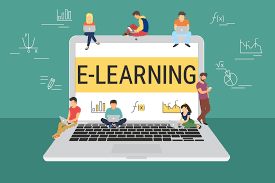 Objetivo General 
“Evaluar la modalidad e-learning  por medio de un diseño de implantación tecnológica  para  proporcionar una mayor cobertura y eficiencia educativa  dentro de  los programas  formativos impartidos por la división de  posgrados de la Facultad de Contaduría y Administración  de la Universidad Autónoma de Querétaro.”
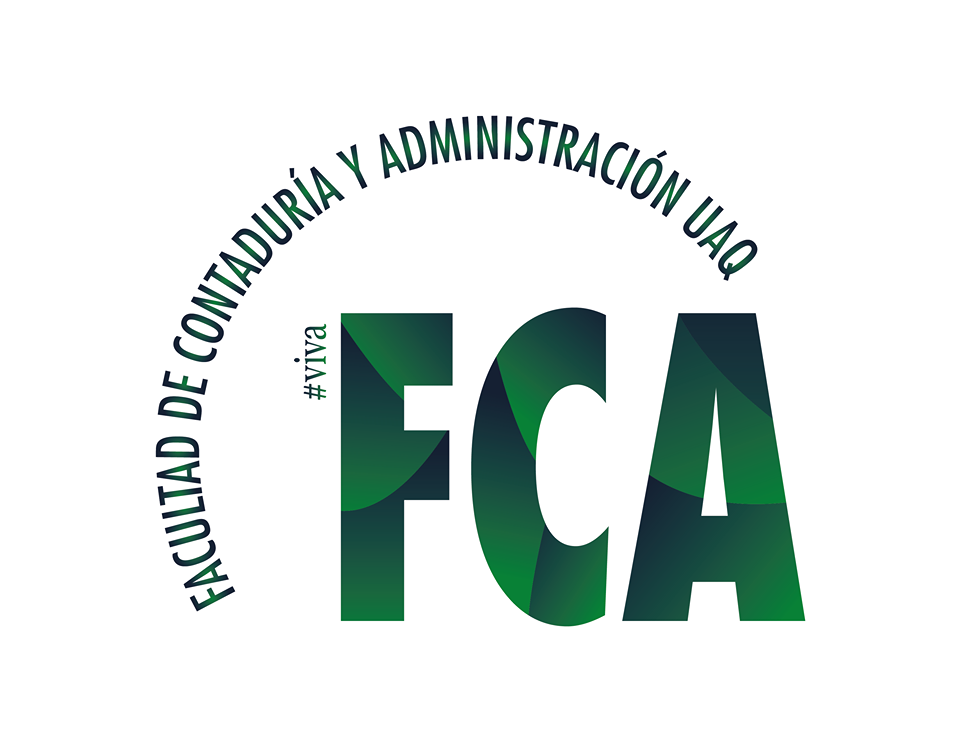 Lilia Amaya Vega Castañeda– Maestría en Gestión de la tecnología– Tercer Cuatrimestre
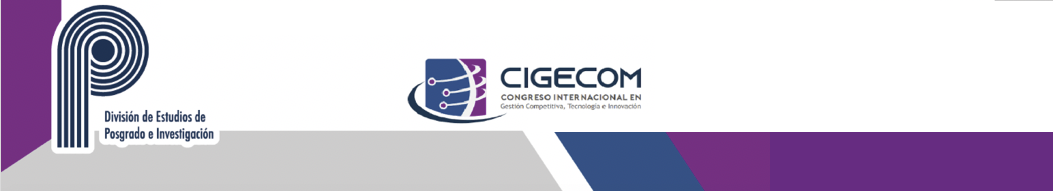 Implantación tecnológica e-learning en programas de posgrado en  una universidad pública
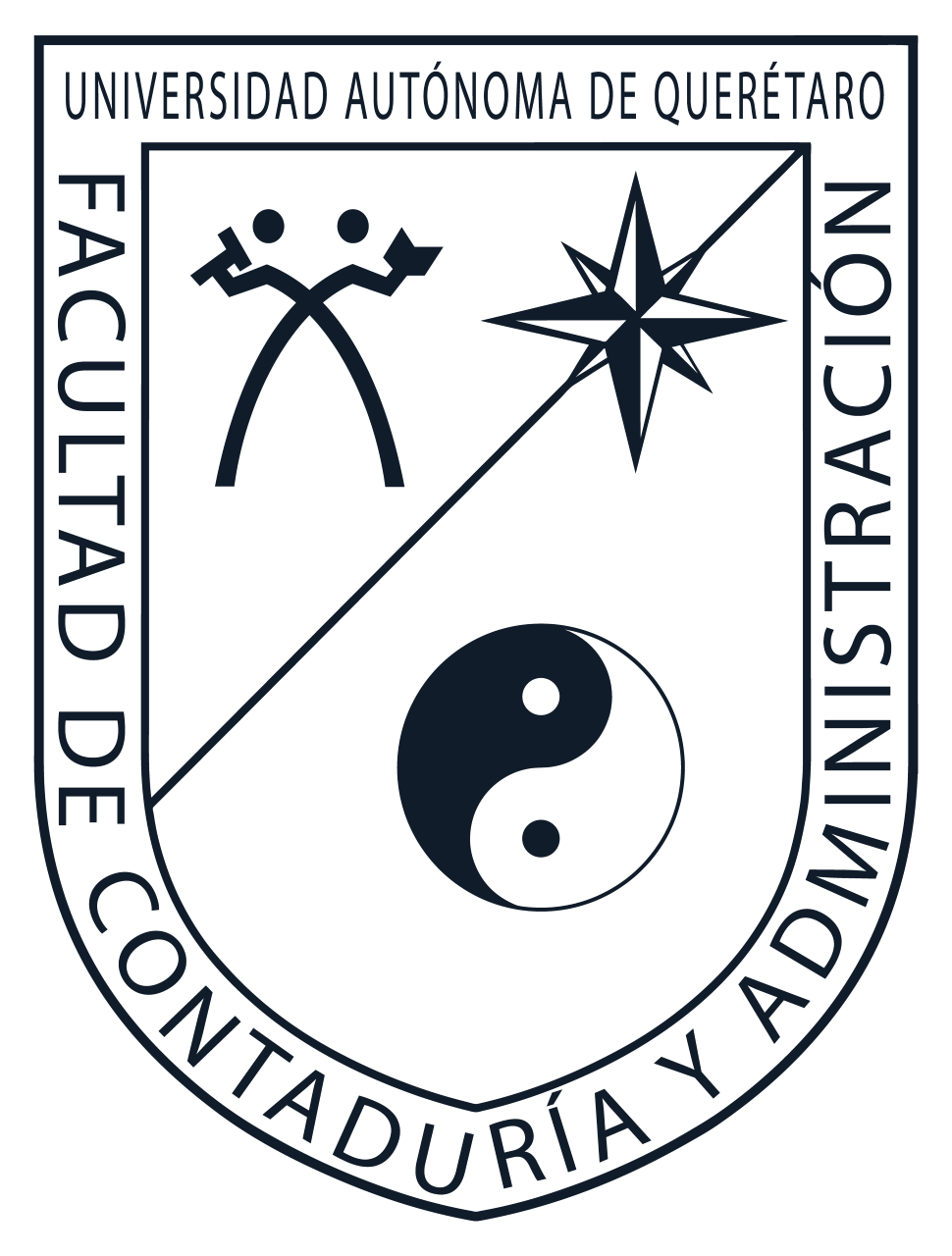 Facultad de Contabilidad y Administración- 10, 11 y 12 de noviembre 2021
Universidad Autónoma de Querétaro
Objetivos Específicos
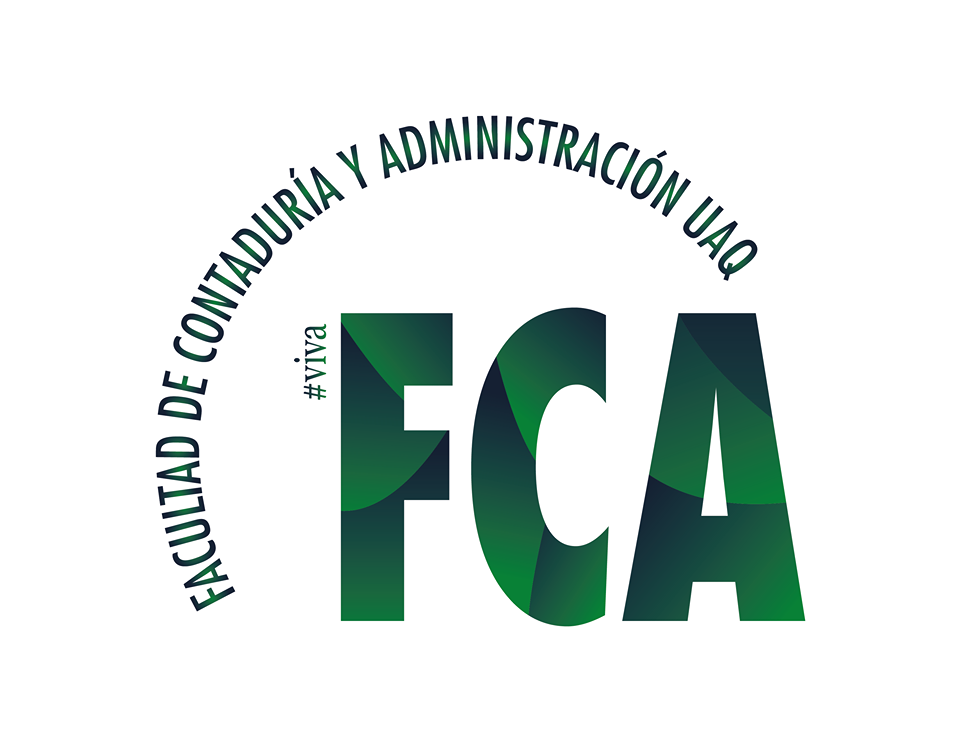 Lilia Amaya Vega Castañeda– Maestría en Gestión de la tecnología– Tercer Cuatrimestre
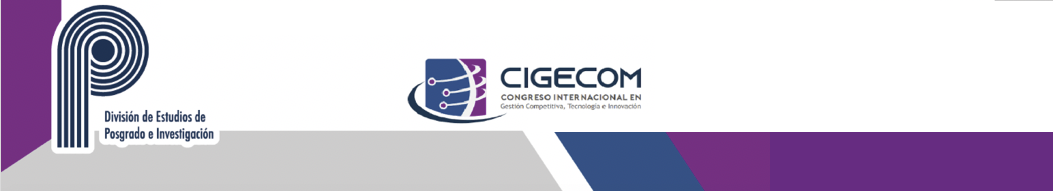 Implantación tecnológica e-learning en programas de posgrado en  una universidad pública
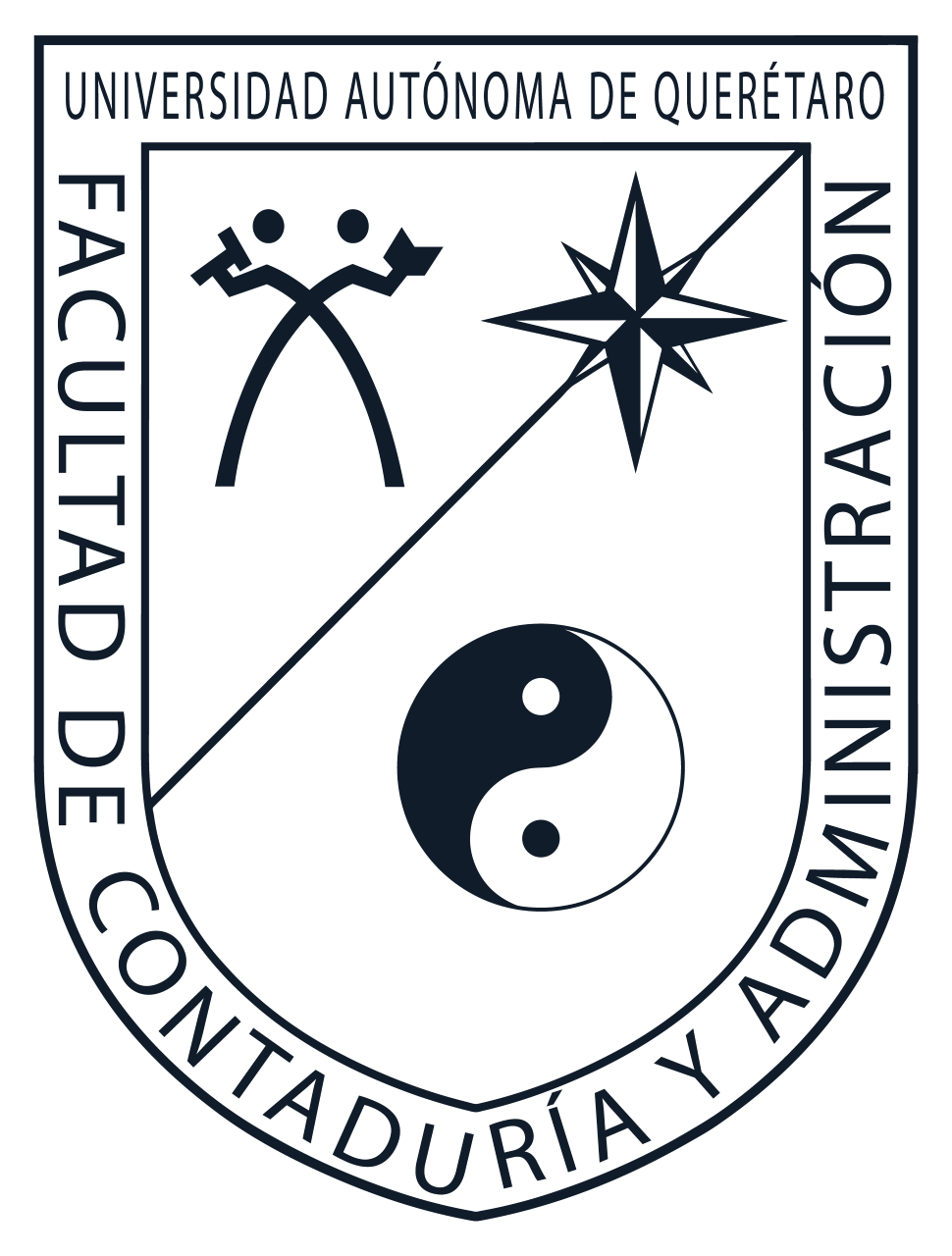 Facultad de Contabilidad y Administración- 10, 11 y 12 de noviembre 2021
Universidad Autónoma de Querétaro
Marco Teórico
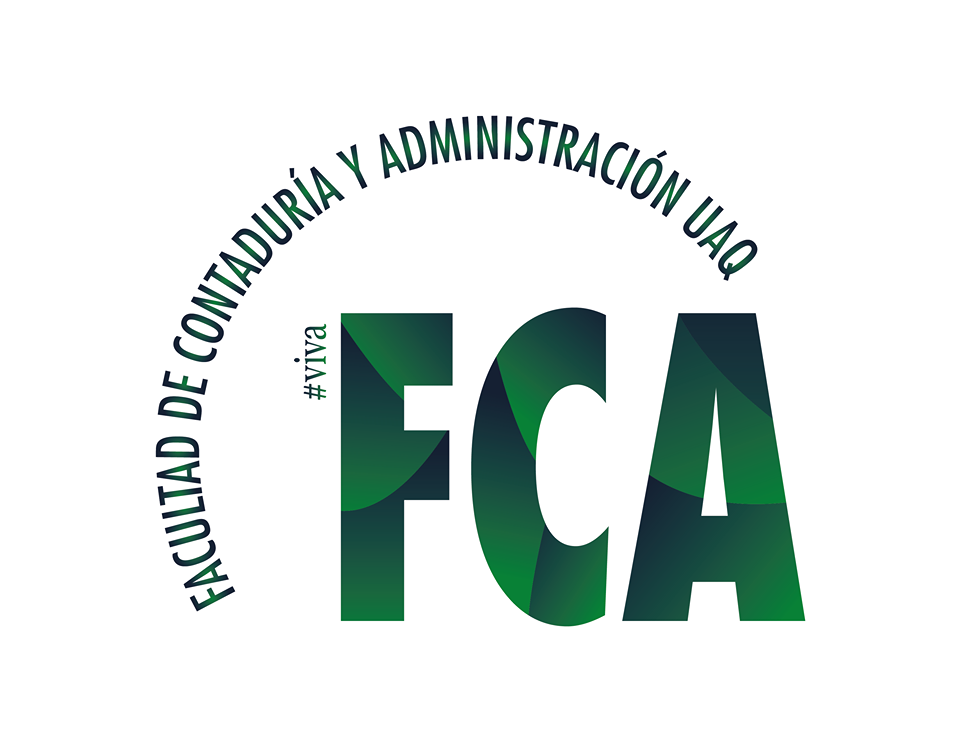 Lilia Amaya Vega Castañeda– Maestría en Gestión de la tecnología– Tercer Cuatrimestre
Metodología
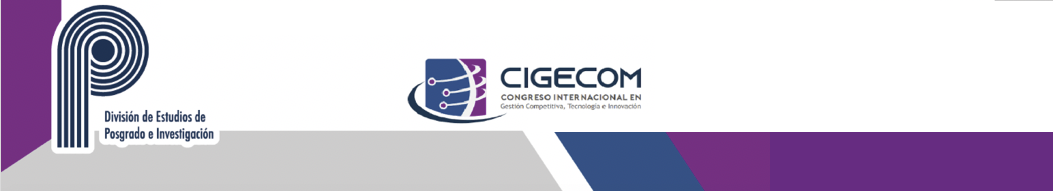 Implantación tecnológica e-learning en programas de posgrado en  una universidad pública
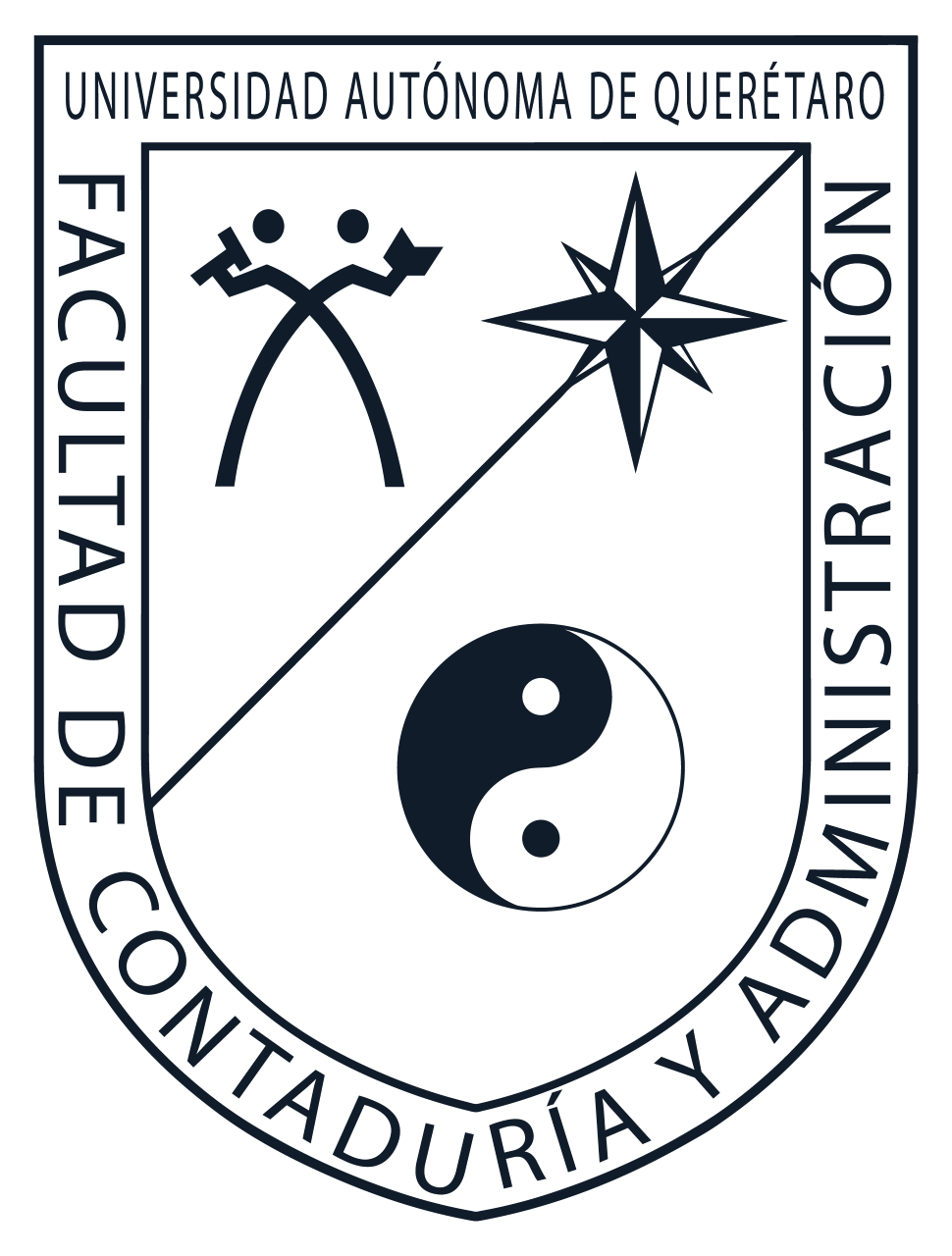 Facultad de Contabilidad y Administración- 10, 11 y 12 de noviembre 2021
Universidad Autónoma de Querétaro
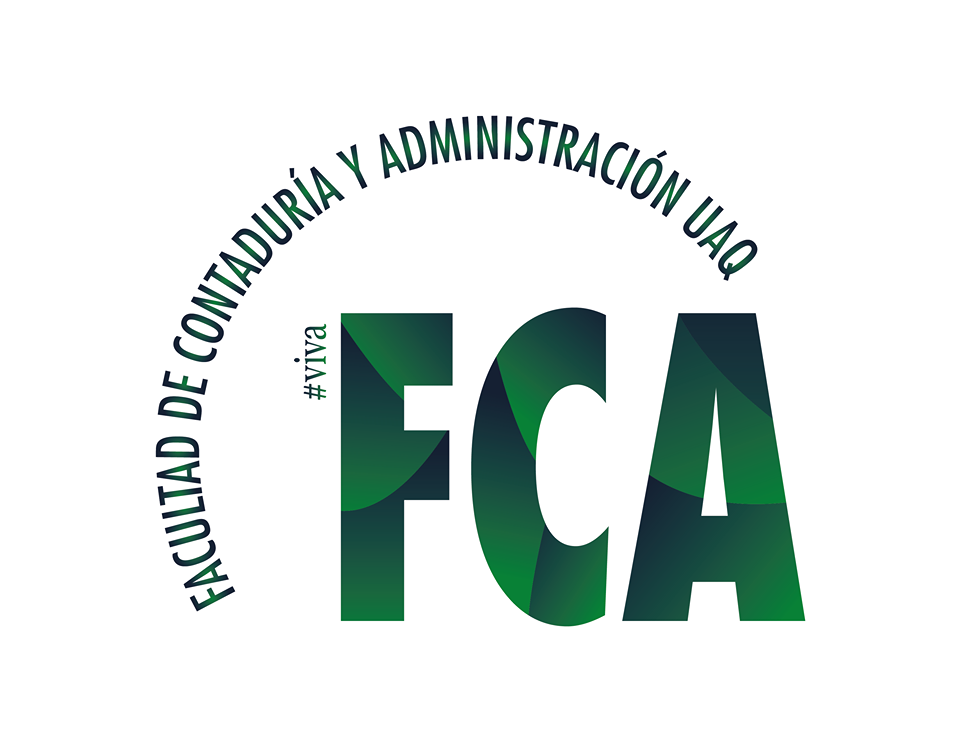 Lilia Amaya Vega Castañeda– Maestría en Gestión de la tecnología– Tercer Cuatrimestre
Metodología
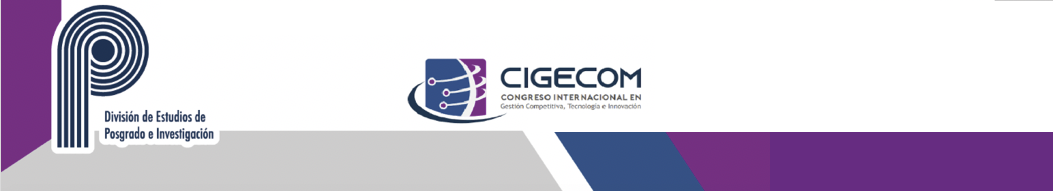 Implantación tecnológica e-learning en programas de posgrado en  una universidad pública
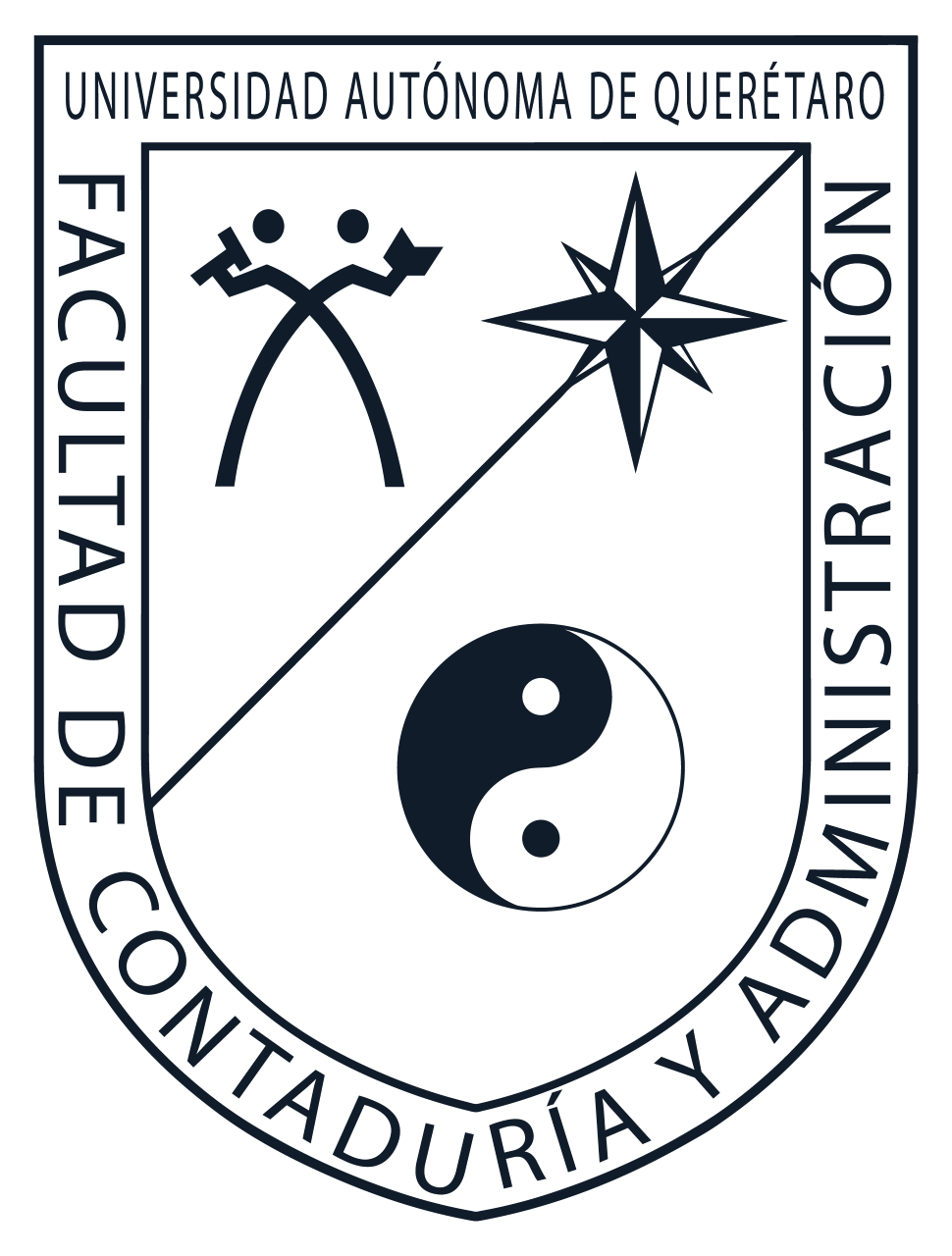 Facultad de Contabilidad y Administración- 10, 11 y 12 de noviembre 2021
Universidad Autónoma de Querétaro
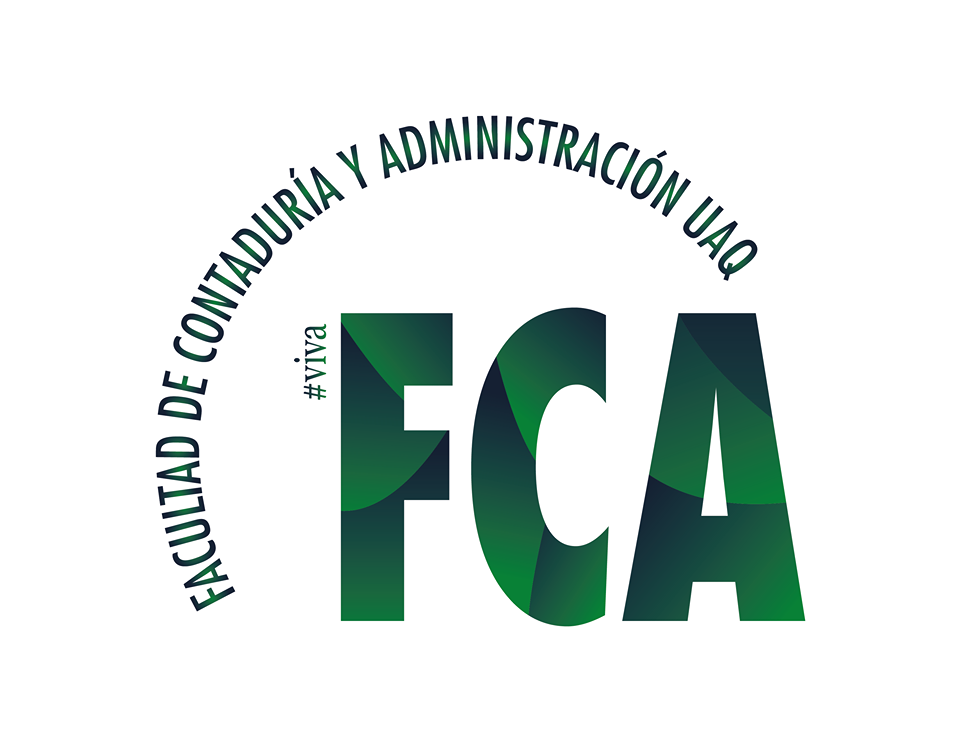 Lilia Amaya Vega Castañeda– Maestría en Gestión de la tecnología– Tercer Cuatrimestre
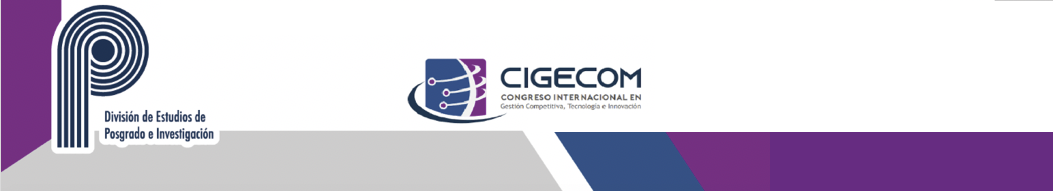 Implantación tecnológica e-learning en programas de posgrado en  una universidad pública
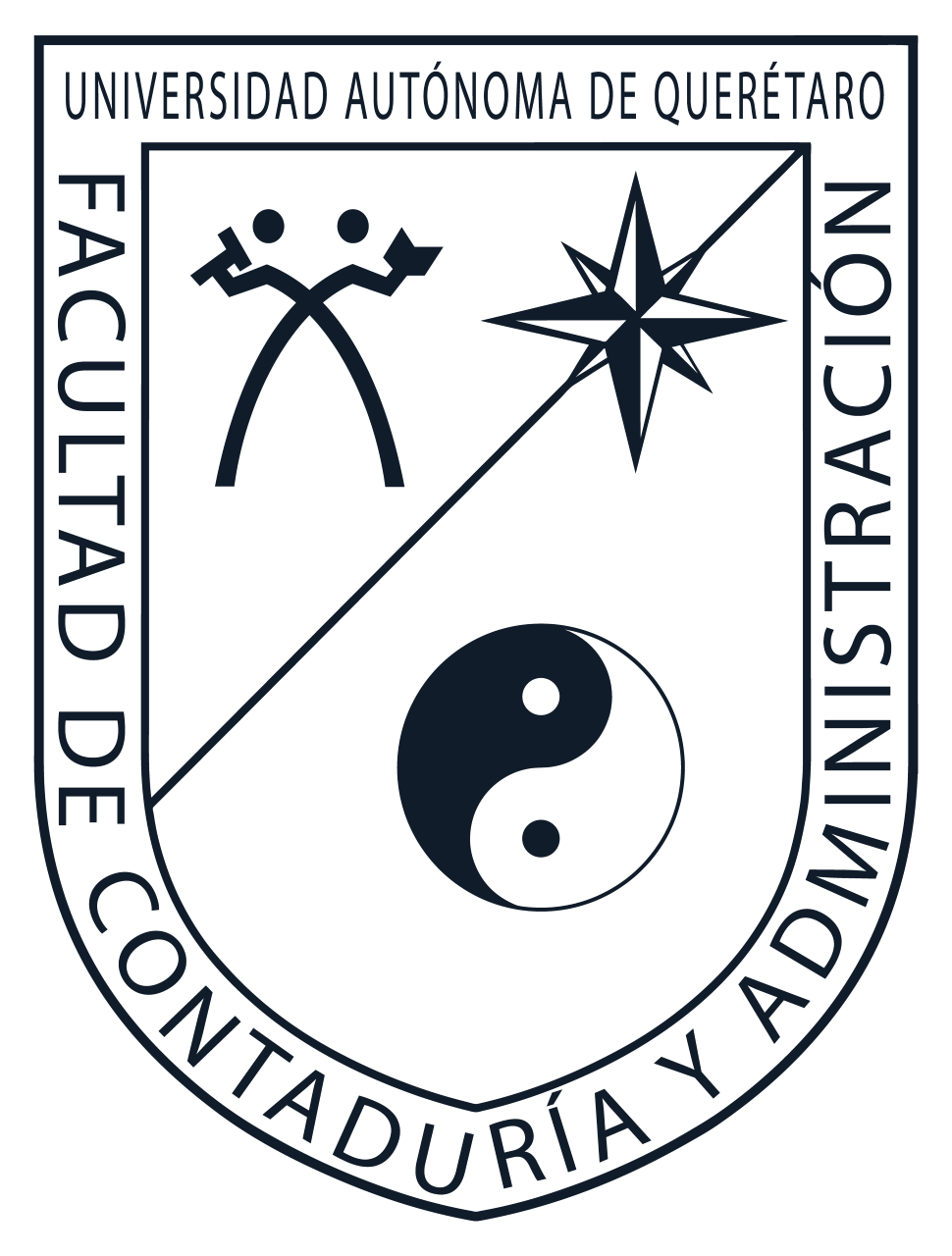 Facultad de Contabilidad y Administración- 10, 11 y 12 de noviembre 2021
Universidad Autónoma de Querétaro
Resultados esperados
De acuerdo con los objetivos planteados en la siguiente investigación, se espera:
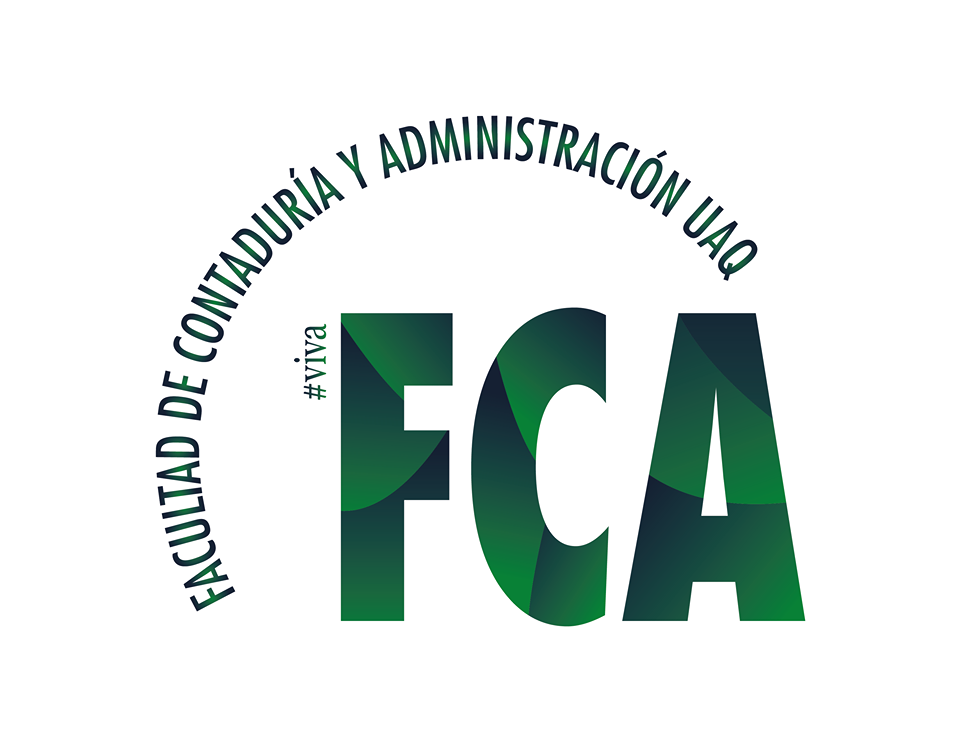 Lilia Amaya Vega Castañeda– Maestría en Gestión de la tecnología– Tercer Cuatrimestre
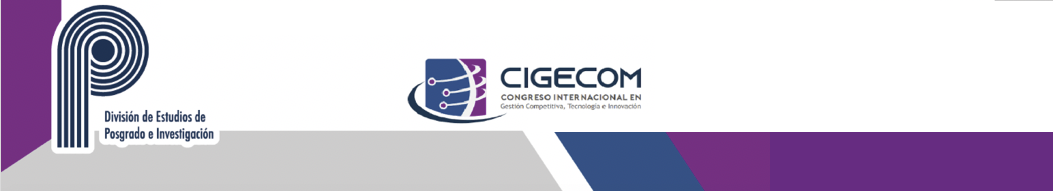 Implantación tecnológica e-learning en programas de posgrado en  una universidad pública
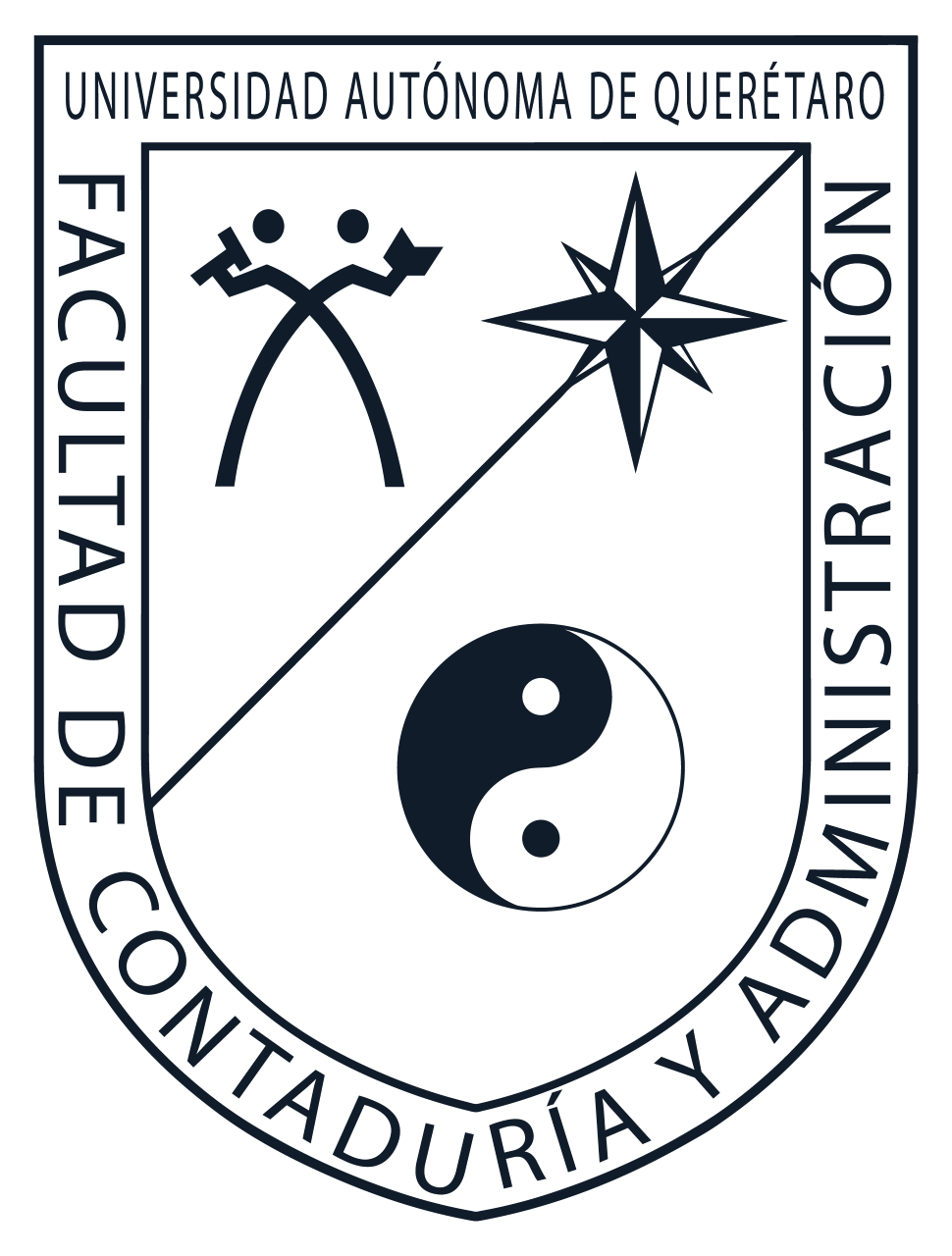 Facultad de Contabilidad y Administración- 10, 11 y 12 de noviembre 2021
Universidad Autónoma de Querétaro
Referencias
Chediak, F., & Rodríguez,  Y.(2011). La eficiencia relativa en cobertura educativa de los municipios del tolima, aplicando el análisis envolvente de datos -dea- año 2009. Scientia Et Technica, XVII(47),44-48.[fecha de Consulta 13 de Octubre de 2021]. ISSN: 0122-1701. Disponible en:   https://www.redalyc.org/articulo.oa?id=84921327009

García A., Ruíz M., &  Domínguez D. (2007).De la educación a distancia a la educación virtual.  Barcelona, España: Ariel.

García, C. (2015). Bases de un modelo empresarial de la innovación. [Trabajo final de posgradro] . Universidad Nacional de Río Negro. Recuperado a partir de: http://rid.unrn.edu.ar/handle/20.500.12049/2443

Pham, L., Limbu, Y., Bui, T. (2019). Does e-learning service quality influence e-learning student satisfaction and loyalty? Evidence from Vietnam. International Journal of Educational Technology in Higher 

Tiburcio García, C. (2015). Relevancia, eficacia, equidad y eficiencia en el proceso de enseñanza / aprendizaje del diseño. Revista Rúbricas, 4(1), 72-74. http://hdl.handle.net/20.500.11777/694
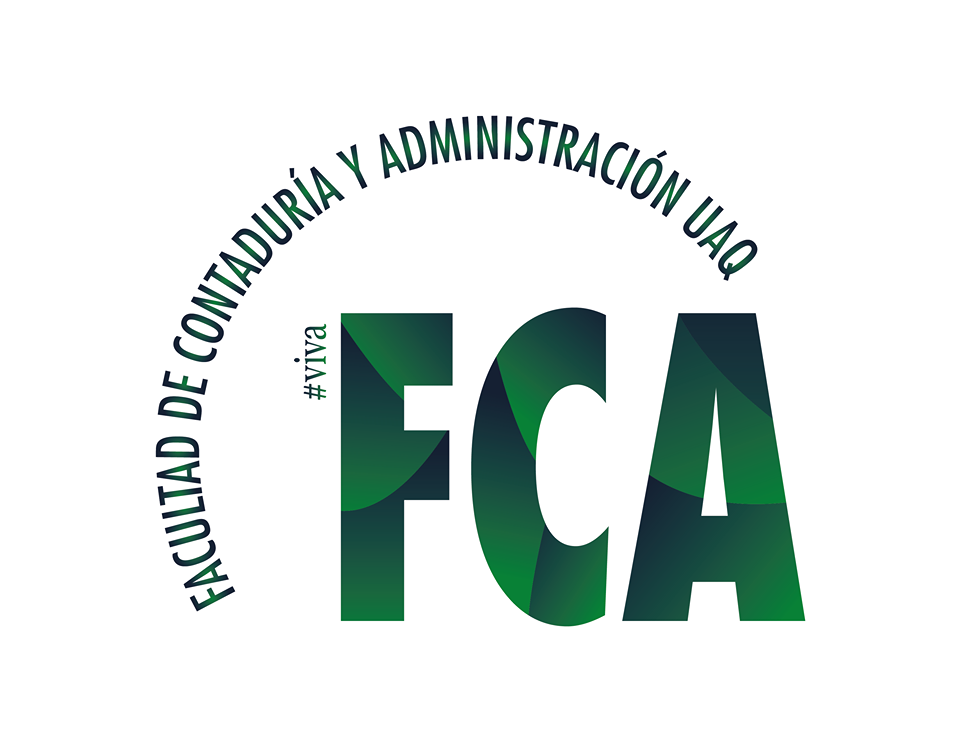 Lilia Amaya Vega Castañeda– Maestría en Gestión de la tecnología– Tercer Cuatrimestre
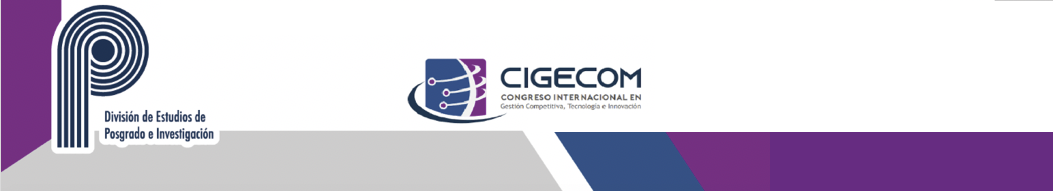 Implantación tecnológica e-learning en programas de posgrado en  una universidad pública
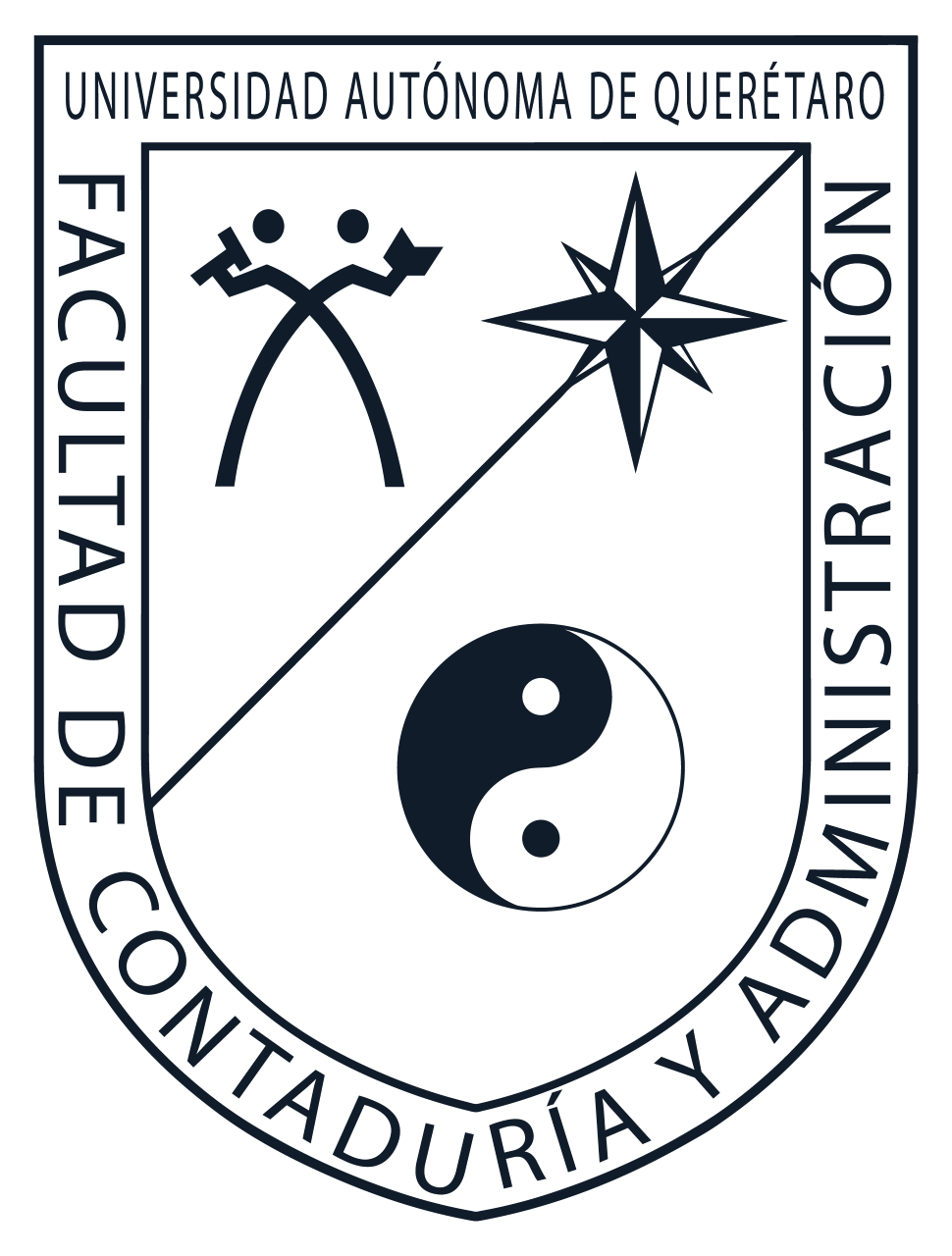 Facultad de Contabilidad y Administración- 10, 11 y 12 de noviembre 2021
Universidad Autónoma de Querétaro
Lilia Amaya Vega Castañeda
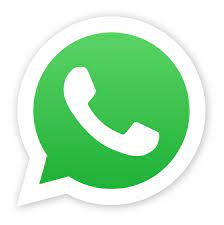 4421768924
lvega23@alumnos.uaq.mx
Amaya Vega
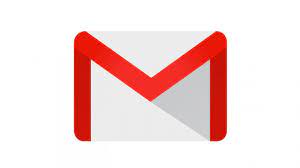 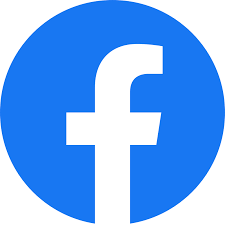 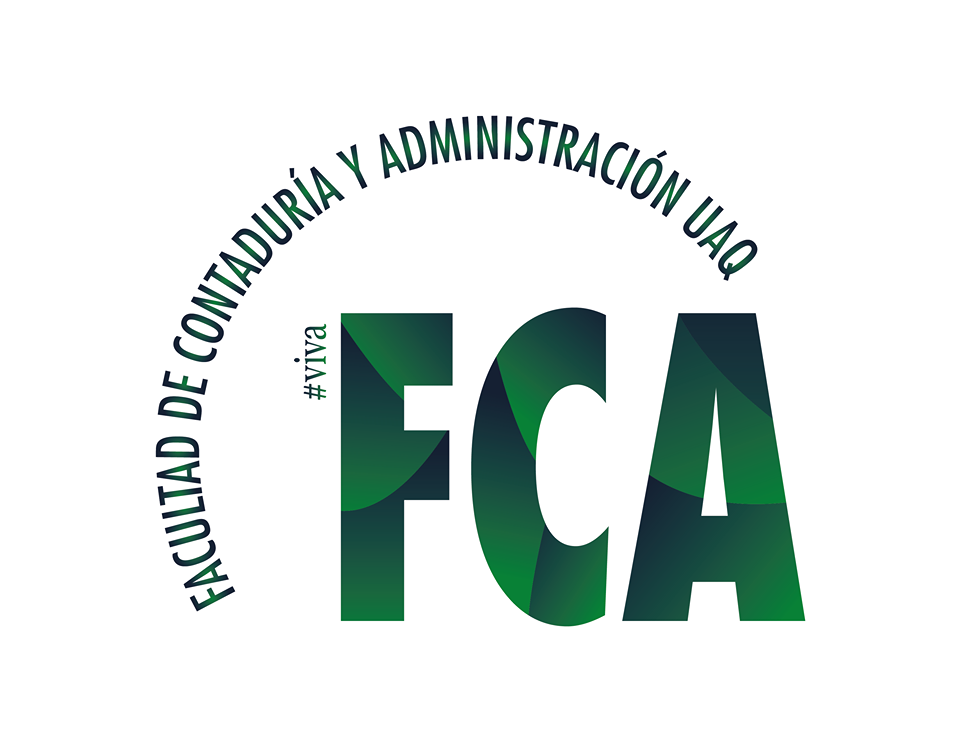 Lilia Amaya Vega Castañeda– Maestría en Gestión de la tecnología– Tercer Cuatrimestre